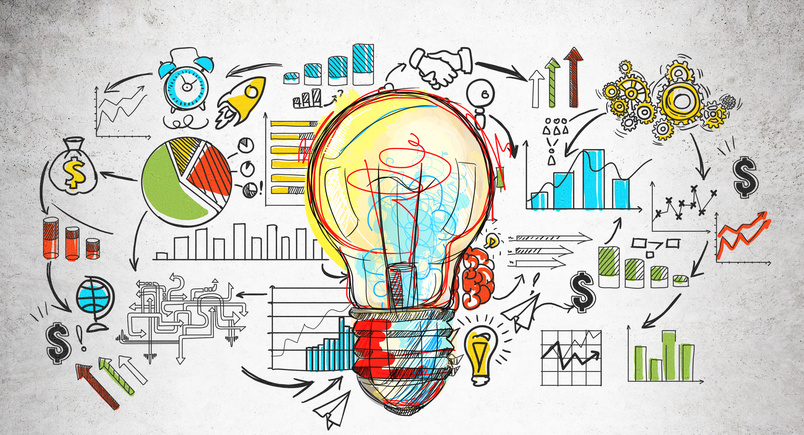 Lehrvideos: 
Vom Flipped zum Flex Classroom 
Christian Kohls - TH Köln
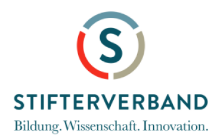 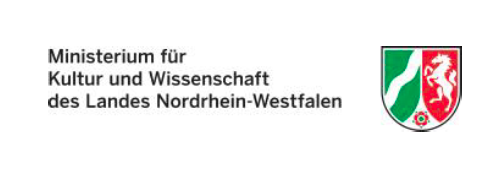 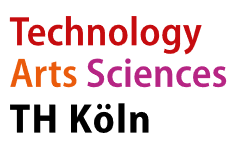 Fellowships für Innovationen in der digitalen Hochschullehre
Überblick

Flex Classroom für das Modul „Algorithmen und Programmierung II“

Warum Scholarship of Teaching and Learning?

Wie habe ich meine wissenschaftliche Befassung mit der Lehre erlebt?

Was lässt sich verallgemeinern?
Algorithmen und Programmierung II
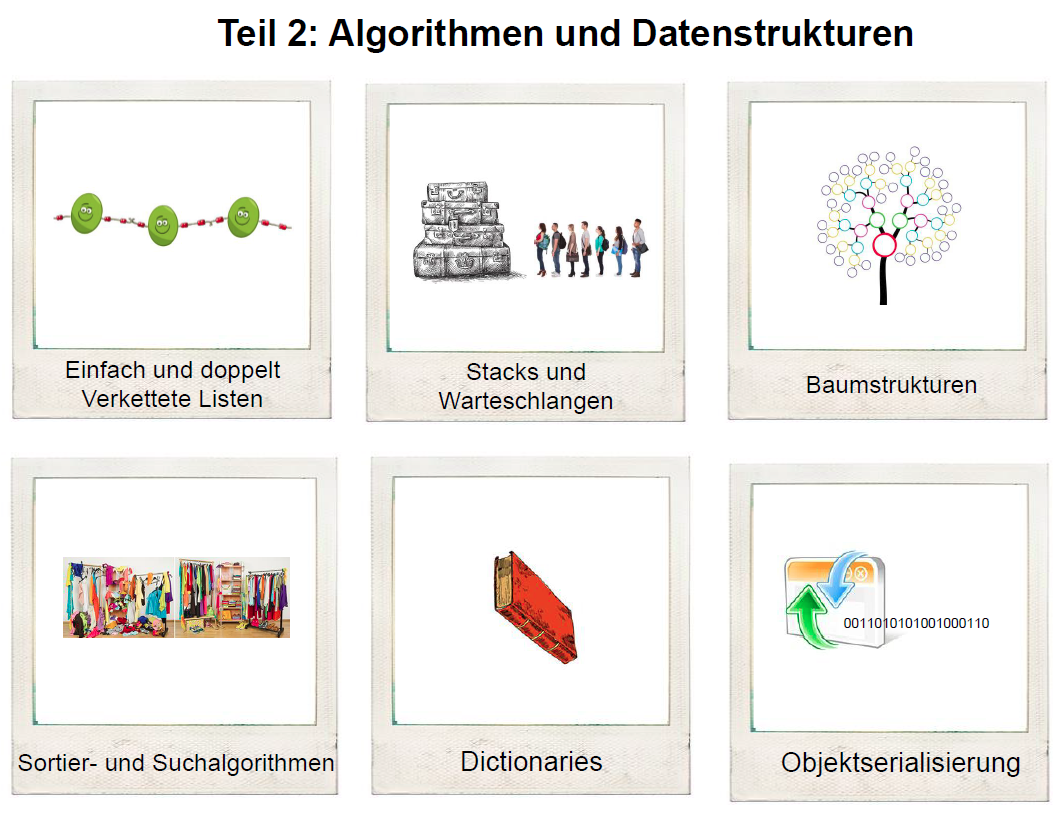 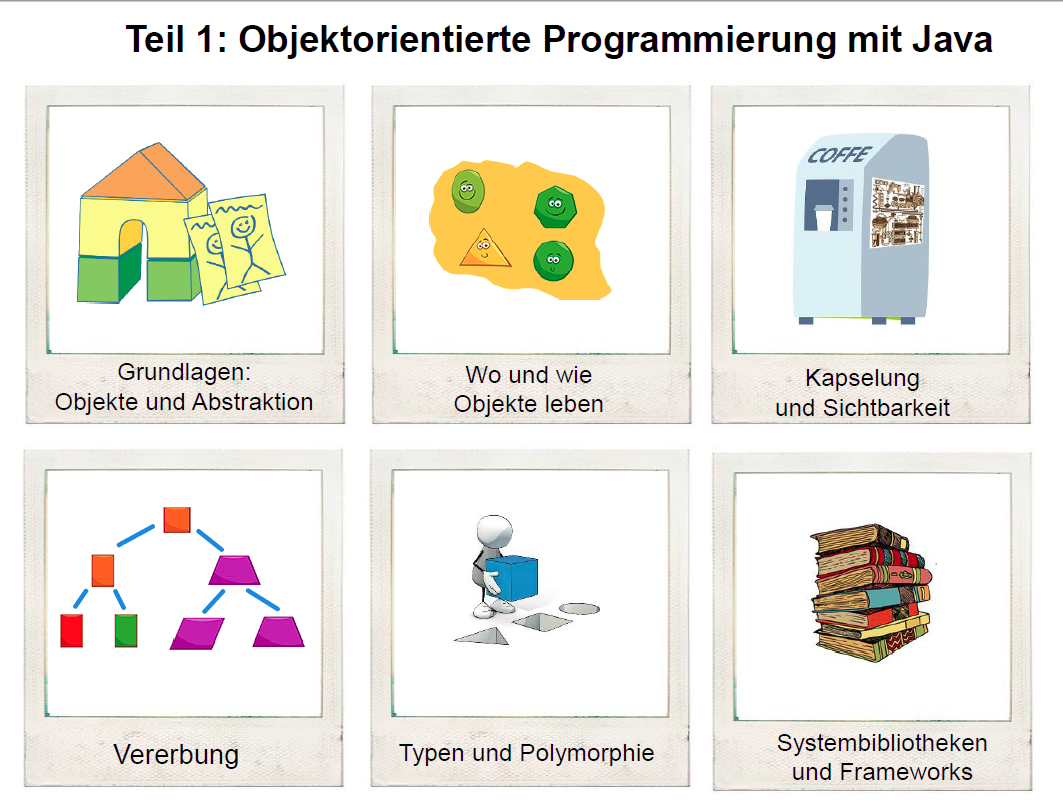 Studiensemester:  2    Kreditpunkte:  7
Zuordnung zum Curriculum: Informatik Bachelor, Medieninformatik Bachelor, Wirtschaftsinformatik Bachelor
Lehrform/SWS: 6 SWS: Vorlesung 3 SWS; Übung 1 SWS; Praktikum 2 SWS
Arbeitsaufwand: Gesamtaufwand 210 h, davon
    54 h Vorlesung   36 h Praktikum    18 h Übung     102 h Selbststudium
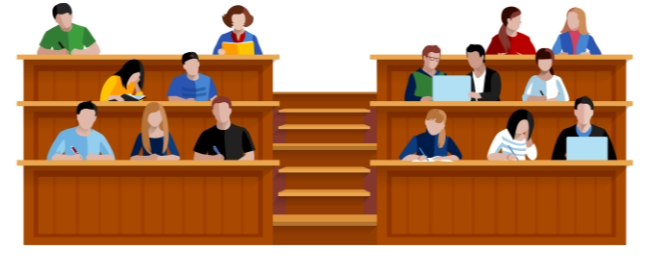 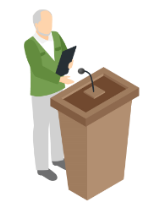 Inhaltsvermittlung
Präsenz
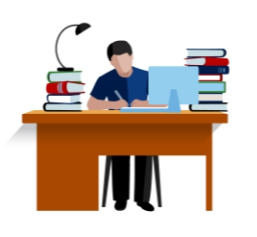 Vertiefung, Übung
Selbststudium
Modulorganisation an Fachhochschulen
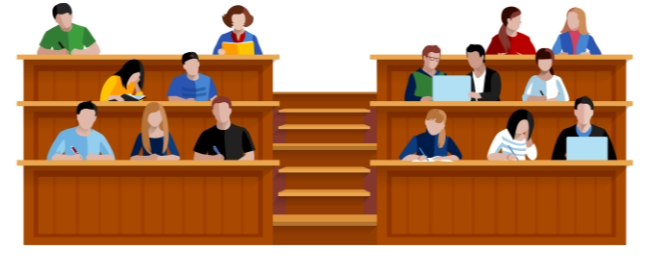 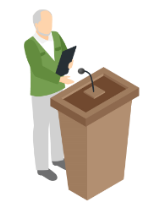 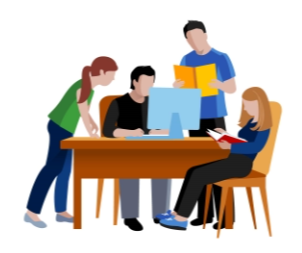 Praktika, Übung
Diskussion, Feedback
Inhaltsvermittlung
Präsenz
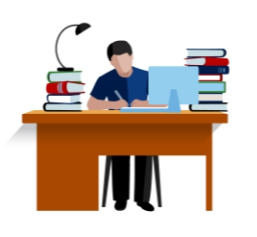 Vertiefung, Übung
Selbststudium
Modulorganisation an Fachhochschulen
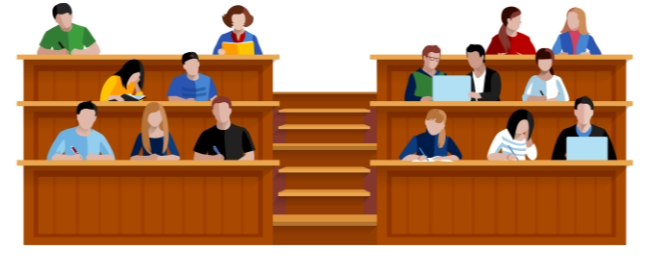 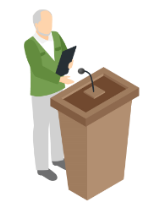 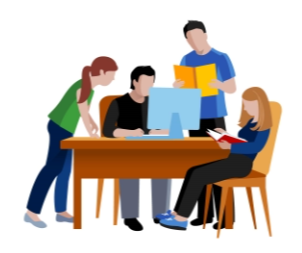 + Diskussion, Feedback
Vertiefung, Übung
Praktika, Übung
Diskussion, Feedback
Präsenz
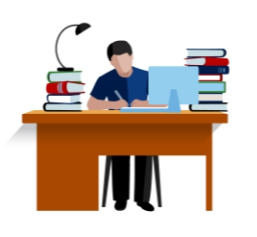 Inhaltsvermittlung
Selbststudium
Ausbau Beratungszeit
Minimierung Abgabetermine
Flex Classroom
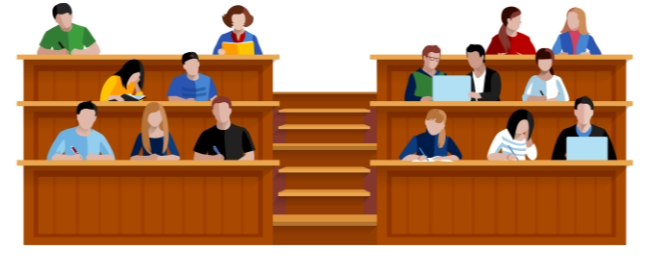 Praktika, Übung
Diskussion, Feedback
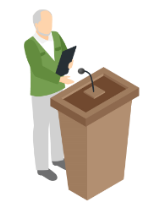 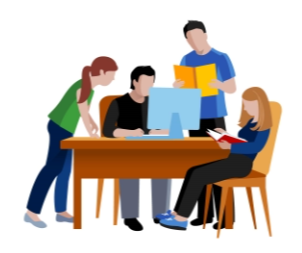 + Diskussion, Feedback
Inhaltsvermittlung
Präsenz
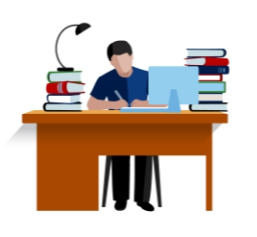 Inhaltsvermittlung
Vertiefung, Übung
Selbststudium
Screencasts
Optionale Screencasts mit

Niedrigschwelliger Aufbereitung
Vertiefende Zusatzinhalte
Screencasts On-Campus und Off-Campus
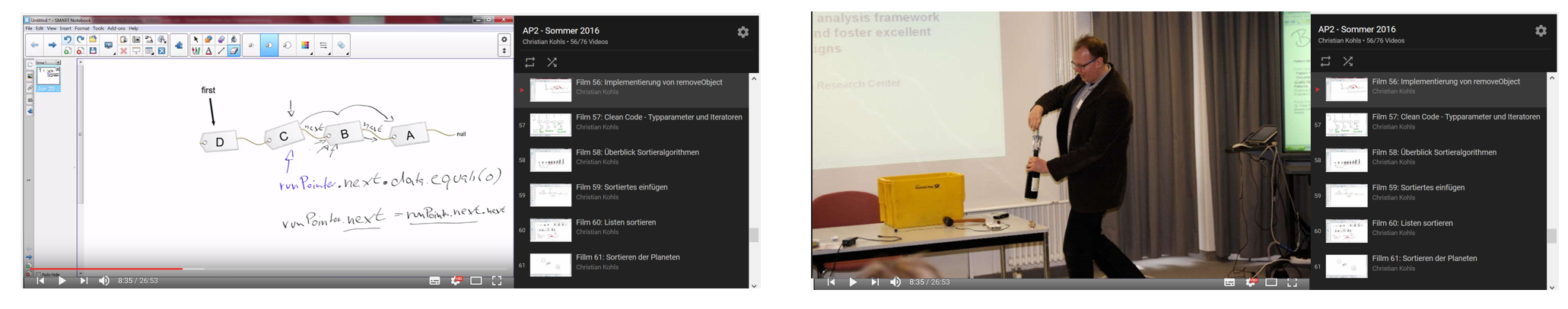 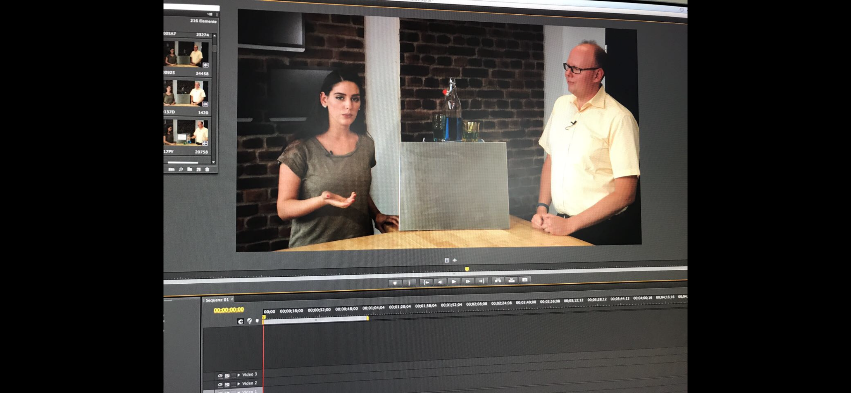 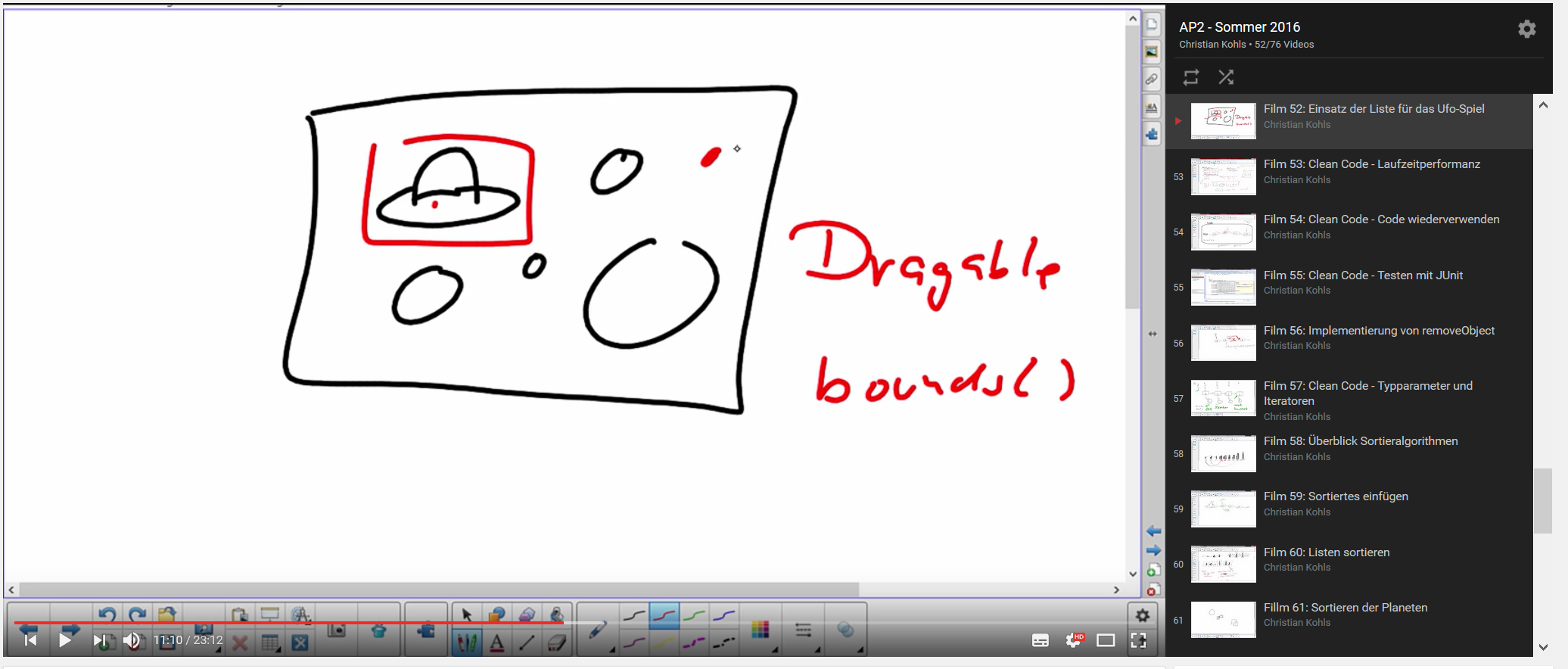 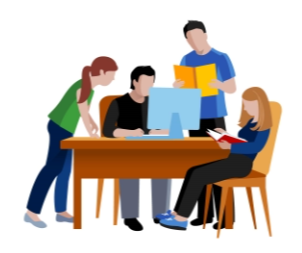 Screencasts mit Camtasia aufgezeichnet, Zeichnungen in SMART Notebook
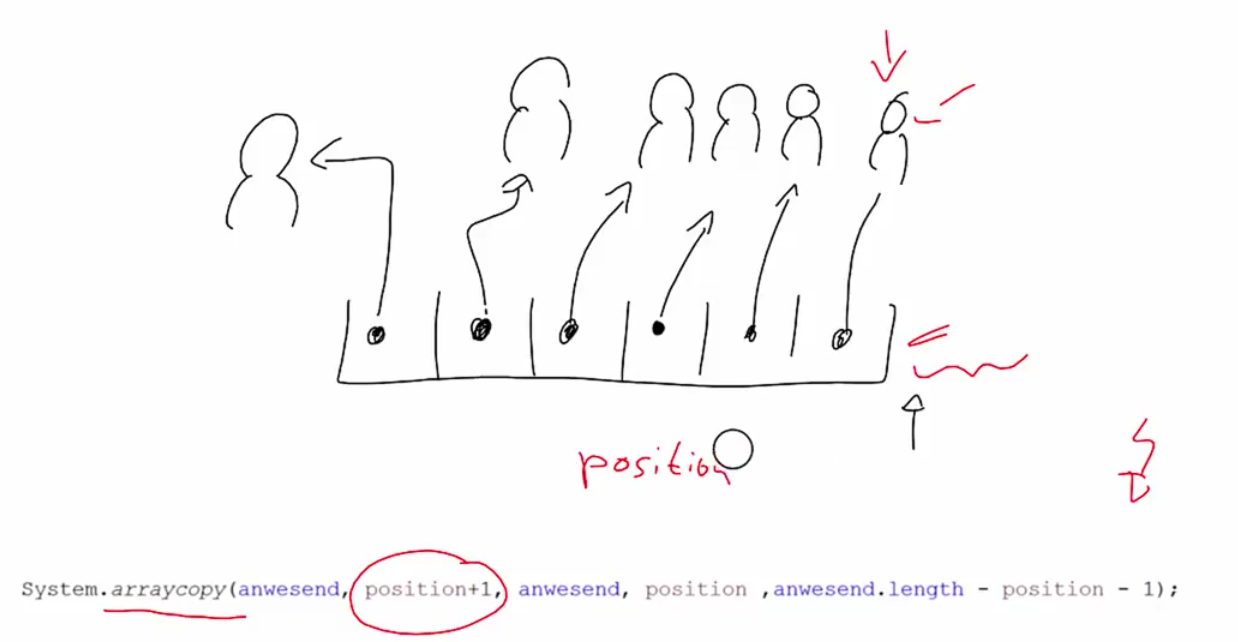 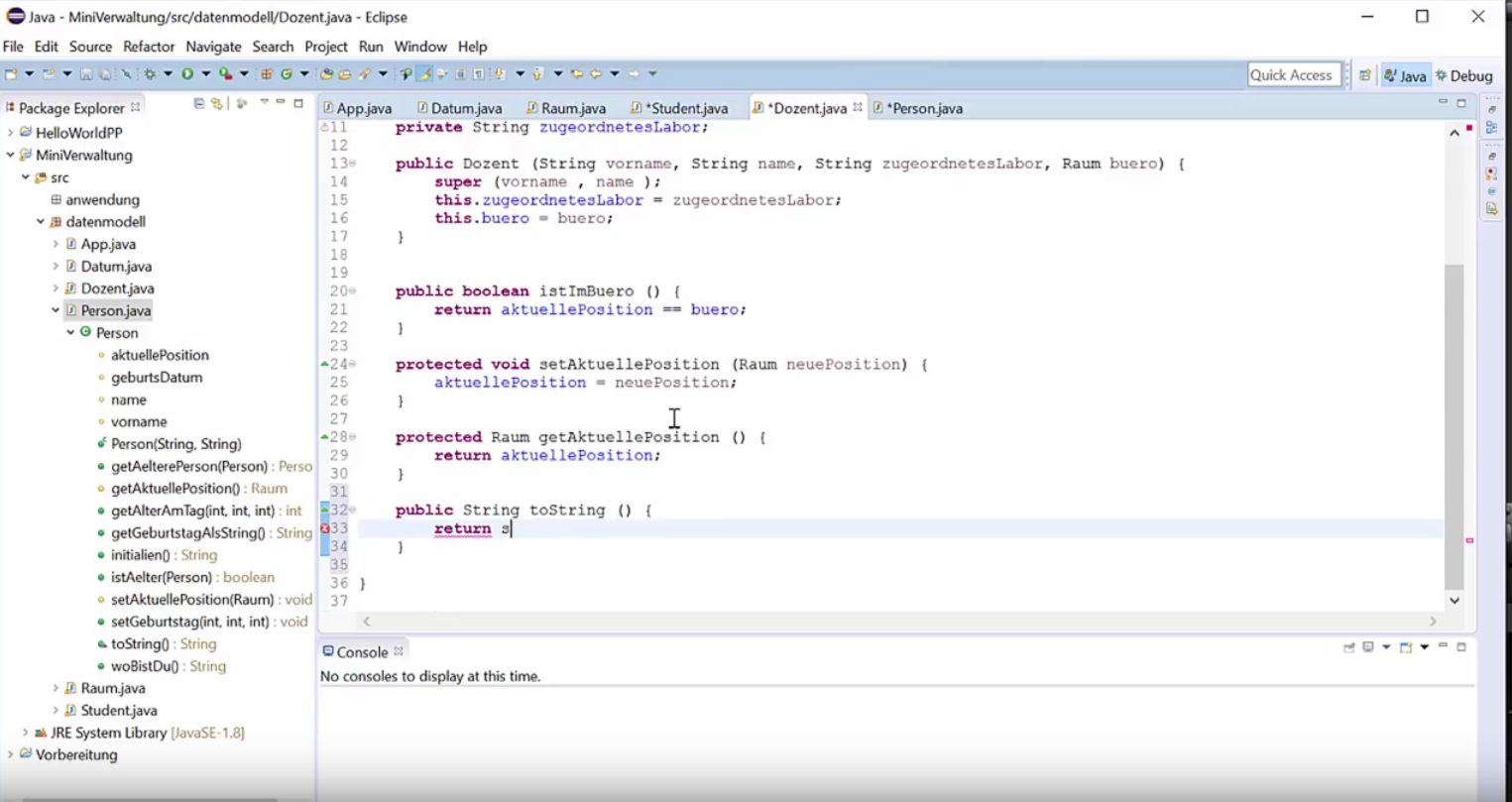 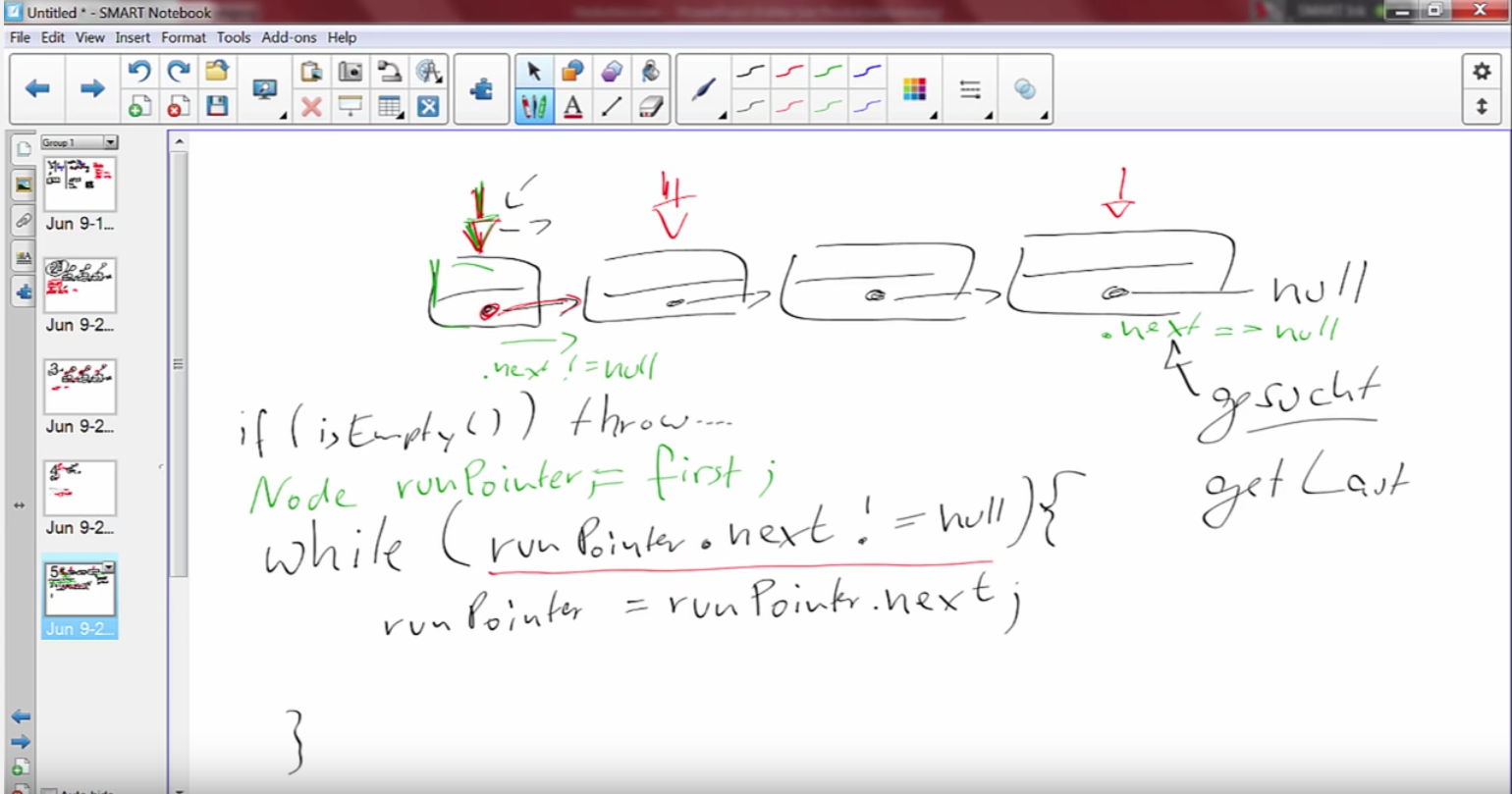 Sehr positives Feedback in den Evalutionsbögen:
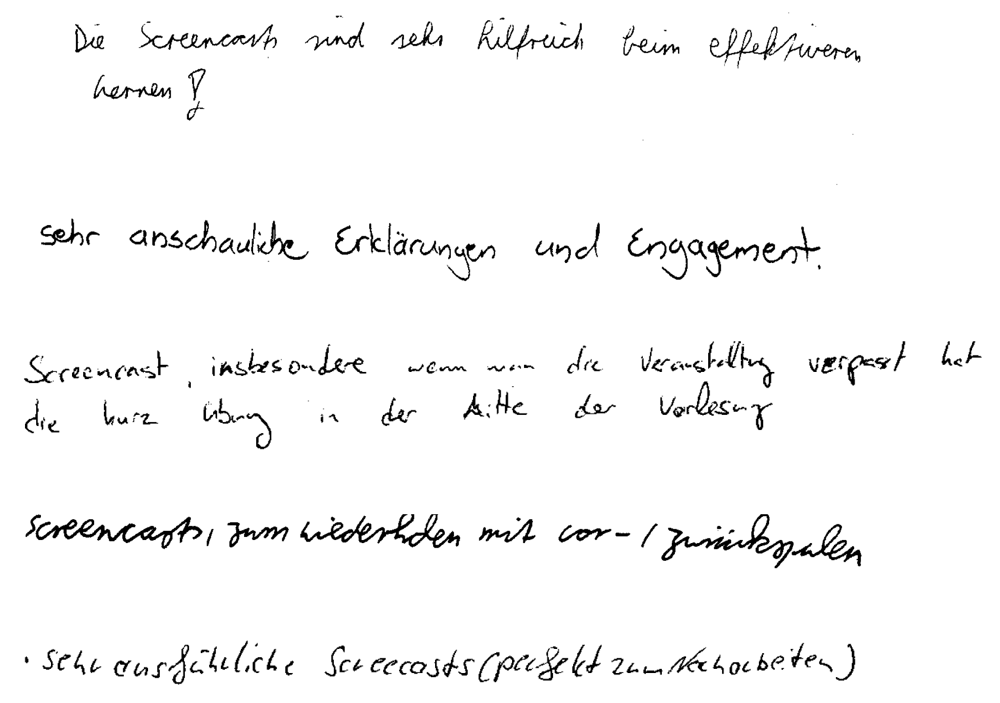 …aber wie nützlich sind die Screencasts wirklich???
Warum Scholarship of Teaching and Learning?
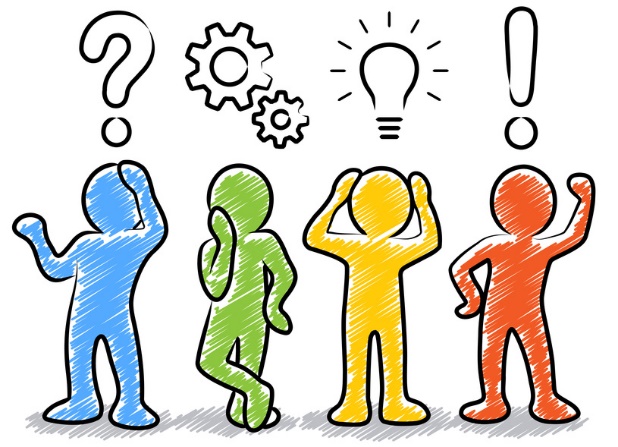 Welche Auswirkungen haben die Screencasts auf die Leistung?

Welche Potentiale ergeben sich für Studierende?

Wie werden die Videos genutzt?

Wie aufwändig ist die Produktion?

Was soll ich in Zukunft anbieten?
Auswirkungen auf die Leistung
Durchschnittsnote insgesamt: 2,31
Effekte durch Vorkenntnisse:
Effekte durch Geschlecht:
(Vorurteile für Informatik-Studiengänge?)
Berücksichtigung der Vorkenntnisse:
Effekte durch Studiengang:
Erhebung: freiwillige Umfrage bei Ilias nachdem Noten bekannt waren, N=126 (von ca. 500 TN); Keine stat. Signifikanz getestet
Auswirkungen auf die Leistung
Durchschnittsnote insgesamt: 2,31
Effekte durch regelmäßige Teilnahme an VL:
Hinweis: n teils sehr klein
Auswirkungen auf die Leistung
Durchschnittsnote insgesamt: 2,31
Effekte durch regelmäßige Teilnahme an VL:
Hinweis: n teils sehr klein
Wie nutzen Sie die Screencasts?
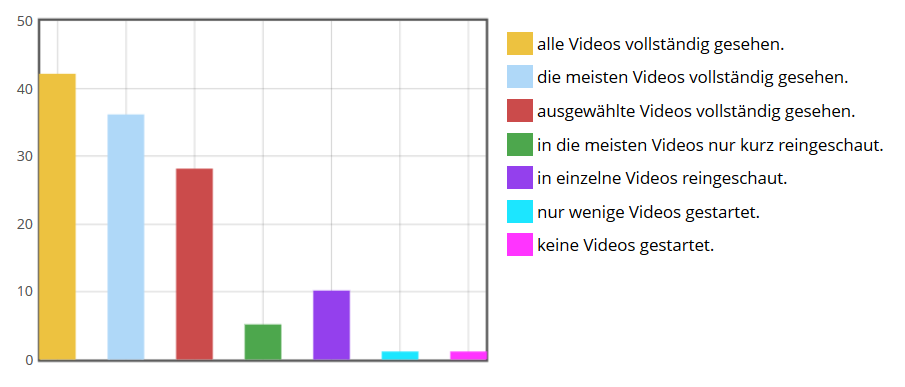 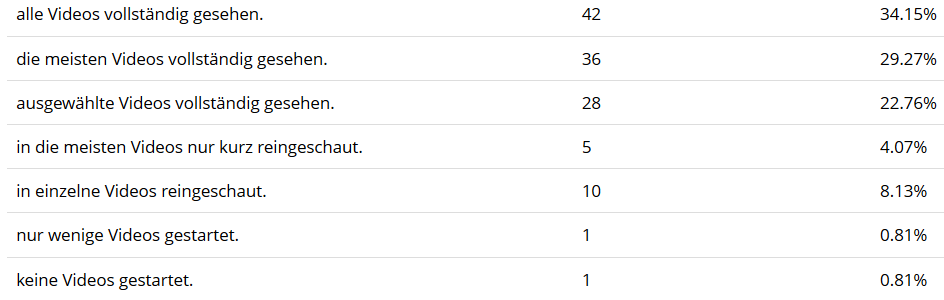 Wie und wofür nutzen Sie die Screencasts?
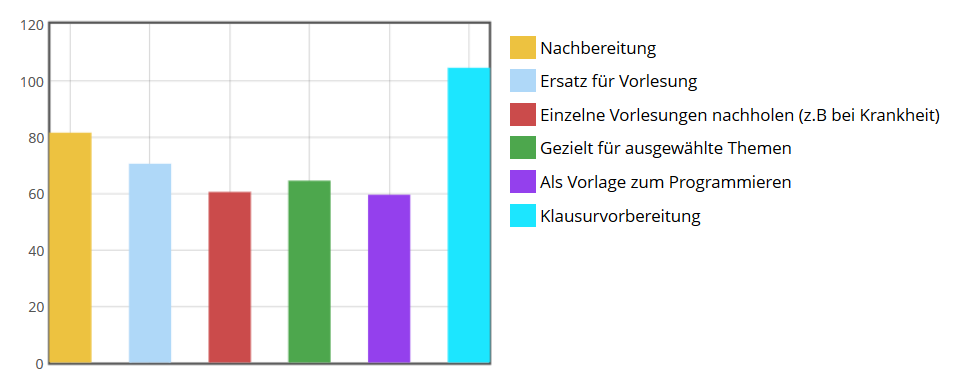 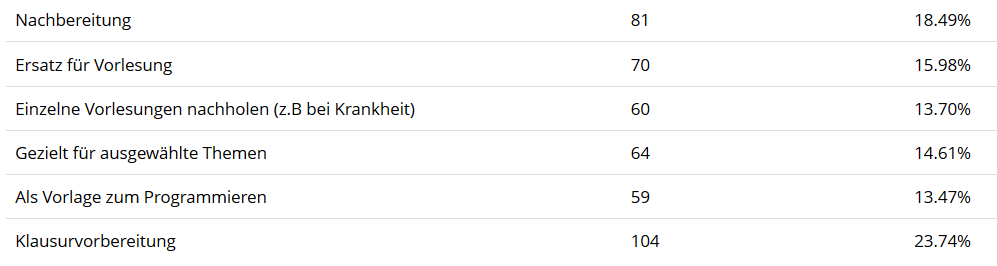 Präsenz vs. Videos

Angenommen, es würde in Zukunft nur noch die Präsenzvorlesung oder nur noch die Screencasts geben... Welches Angebot würden Sie bevorzugen?
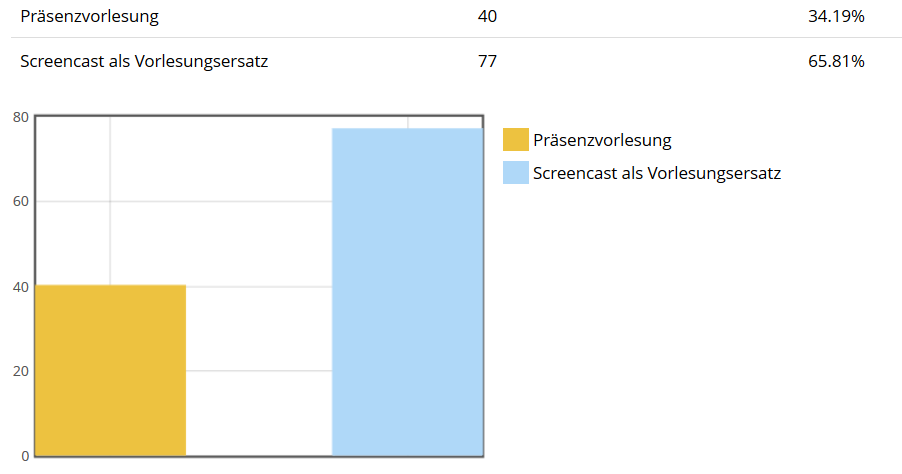 Skript vs. Screencast

Wenn Sie sich zwischen Screencasts und Skript als ergänzendes Material entscheiden müssten: Was würden Sie bevorzugen?
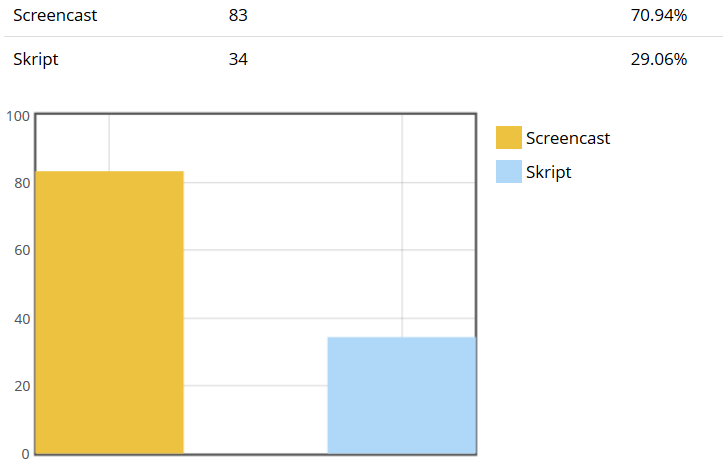 Was hat in der Vorlesung, was hat in den Screencasts besser funktioniert?
Screencast
Vorlesung
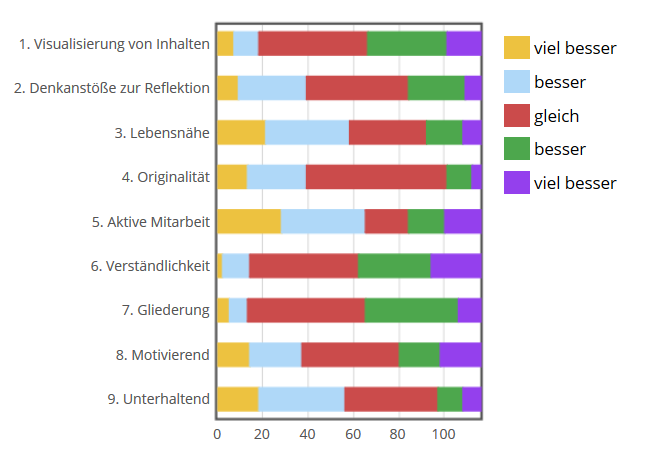 Was hat in der Vorlesung, was hat in den Screencasts besser funktioniert?
Screencast
Vorlesung
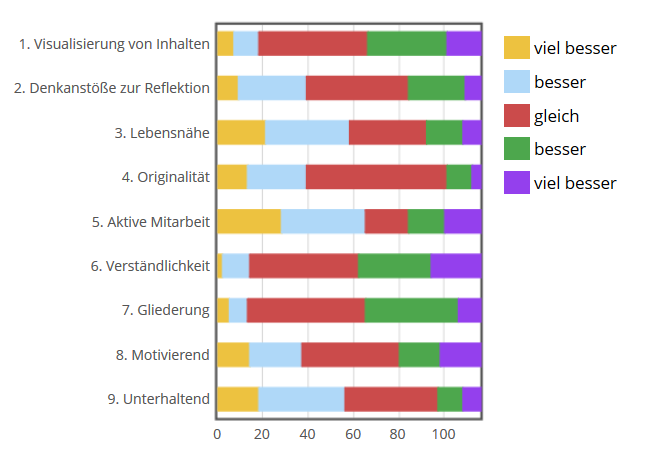 Was hat in der Vorlesung, was hat in den Screencasts besser funktioniert?
Screencast
Vorlesung
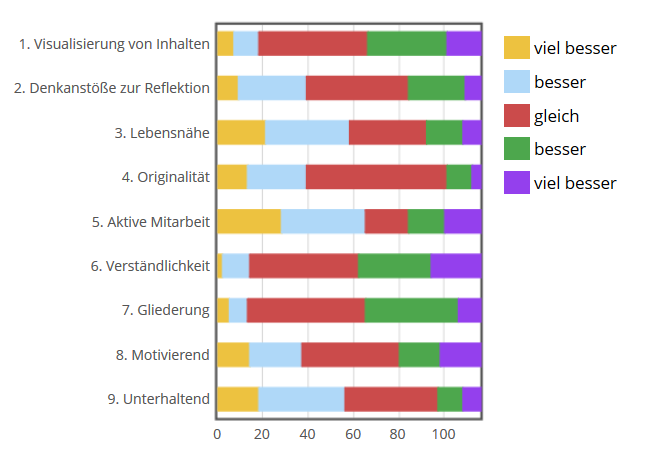 Was hat in der Vorlesung, was hat in den Screencasts besser funktioniert?
Screencast
Vorlesung
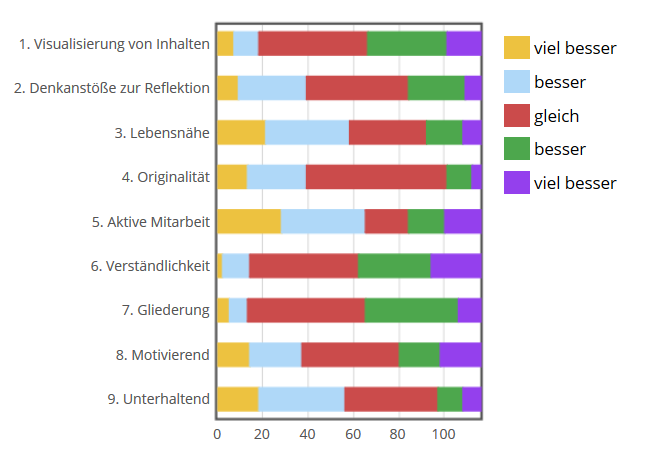 Was hat in der Vorlesung, was hat in den Screencasts besser funktioniert?
Screencast
Vorlesung
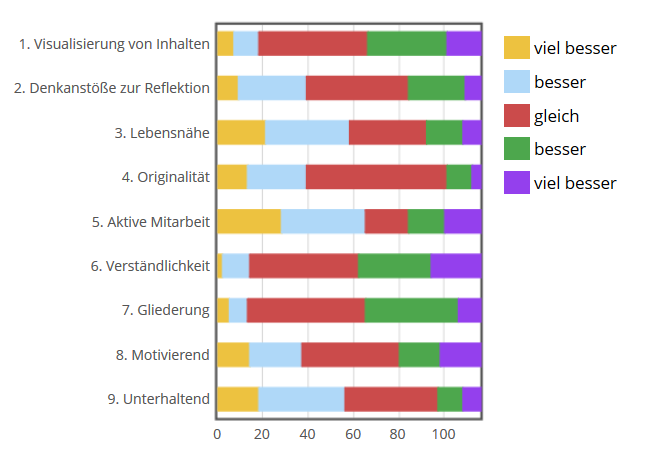 Was hat in der Vorlesung, was hat in den Screencasts besser funktioniert?
Screencast
Vorlesung
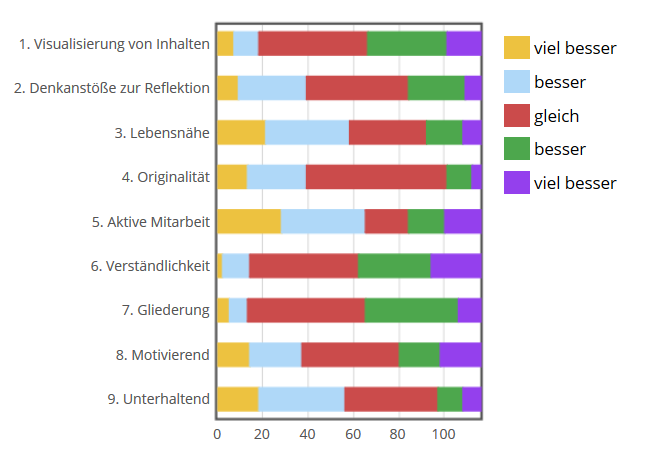 Was hat in der Vorlesung, was hat in den Screencasts besser funktioniert?
Screencast
Vorlesung
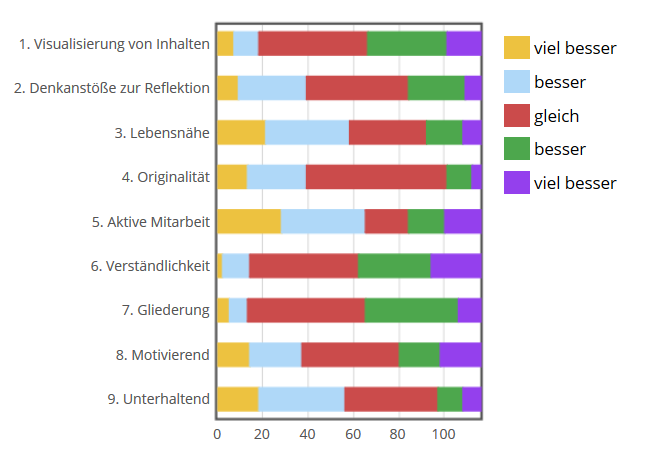 Welche Elemente sollten in der Präsenzlehre verstärkt werden?
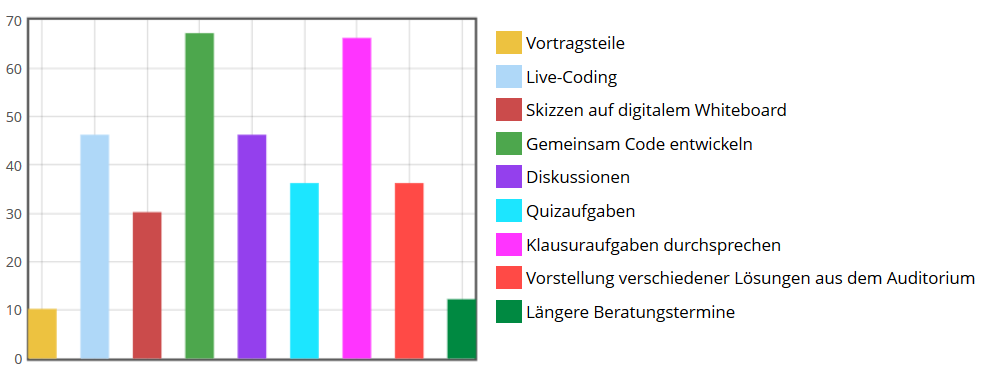 Learning Analytics mit YouTube
Es gibt 76 Filme
Nicht-öffentlicher YouTube-Kanal 
25.900 Views / Jahr
Wiedergabezeit: 157.000 Minuten 
Entspricht 109 Teilnehmern, die sich alle Filme vollständig anschauen
Wann werden die Filme genutzt?
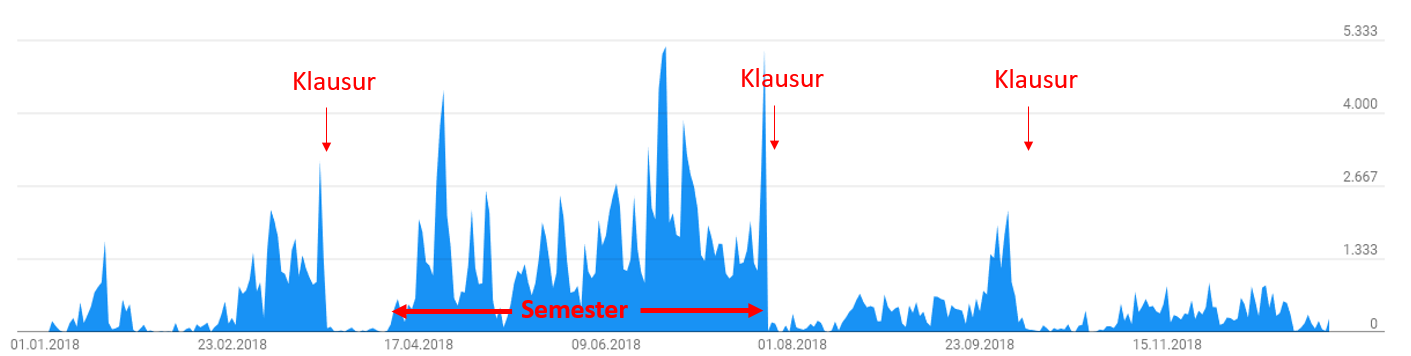 Produktion
SMART Podium:
 Lehrfilme vielfältiger gestalten
 Animationen zur Veranschaulichung komplexer Sachverhalte
 Hervorheben auf Folien
 Hervorheben in Code

Camtasia-Schnittsoftware:
 - Schneller Einstieg
 - Leichte Nachbearbeitung
 - Zusätzliche Einblendungen


Lessons Learnt für die Aufnahme
Headset ist Pflicht
Aufnahmen „in einem Rutsch“
Versprecher sind nicht schlimm
Freies Sprechen wirkt natürlich

Keine Realfilmaufnahmen
Produktion sehr aufwändig
Wirkt künstlich
Kein Mehrwert
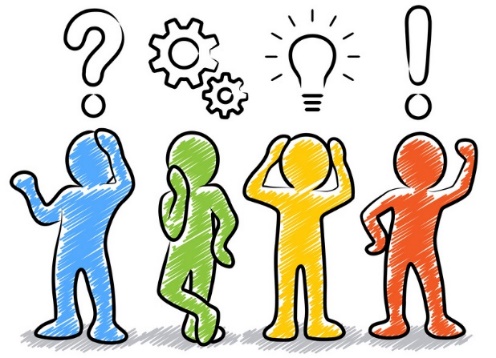 Wie habe ich meine wissenschaftliche Befassung mit der Lehre erlebt?
Erkenntnisse hilfreich für zukünftige Gestaltung

Evaluationsergebnisse rechtfertigen zusätzlichen Aufwand

Teils ethische Herausforderung bei Datenerhebung 
(Ilias vs. nach der Klausur)

Qualitative und quantitative Ergebnisse sind hilfreich
  - Feedback der Studierenden gibt konkrete Anregungen
  - Statistiken helfen bei Priorisierung

Verwendung eher explorativ, nicht auf Publikation ausgerichtet
(z.B.: noch kein Test auf statistische Signifikanz),
hat aber zu Publikationen geführt 
Viel Lob von den Studierenden (Motivations-Boost!)
weil es ein Screencast ist, kann man pausieren oder nicht verstandene Passagen/Sätze nochmal abspulen
ich wünschte, dass es bei jeder Veranstaltungen sowas gibt.
Die casts zu schauen war mehr als hilfreich, da man parallel am PC mitarbeiten konnte
Die Erklärung und Beispiele worden sehr gut durch Bilder erklärt.
Ich wünsche mir in Zukunft, dass mehr Professoren diesem guten Beispiel folgen. Die Screencasts haben mir vor allem Zeit und Frust erspart.
Die Videos waren sehr lehrreich und informativ!
Gute graphische Darstellung und Erklärung. Gut zur Klausurvorbereitung
zurzeit alles war super!!!!!!!!!!!!!!!!!!!obwohl ich die Klausur nicht bestanden habe.
Bestätigung positiver Effekte der Screencasts
Individulisiert
Wiederholte Wiedergabe / Mehrmals anschauen
Pausieren und Zurückspulen
Es ermöglicht die Vorlesung in seinem eigenen Tempo erneut zu bearbeiten.
In Ruhe anschauen (keine Störung durch andere Studierende, Fragen)
Jederzeit verfügbar: 
  Während des Semesters
  Nicht 2 Semester warten
Überall verfügbar: 
Erspart Anfahrt aus Köln
Ersatz bei Krankheit oder Terminproblemen
Unterstützend: 
Nachbereitung der Vorlesung
Lösung der Praktikumsaufgaben
Klausurvorbereitung
Konstruktive Verbesserungsvorschläge
einzig die teilweise sehr ungünstigen Schnitte haben gestört
Die technische Qualität war nicht immer perfekt, aber immer ausreichend.
Mehr Übungen in Videos
Deutlichere Handnotizen
Die Übermittlung des Wissens ist kindgerecht, interessant und motivierend gestaltet. Weiter so!Das einzige, was man verbessern könnte, wäre die Tonqualität oder Mikrofonqualität ;)
Ich finde allerdings, dass die Videos (genau wie die Vorlesung) durch das händische Programmieren teils sehr langatmig wirken und man sich die selben Infos über das Skript in einem Bruchteil der Zeit aneignen konnte.
Nicht soviel hin und herspringen
Optimale Länge?
Besonders gut war die "Handlichkeit" der Videos, also kurze Videos zu mehr oder weniger einem Thema.
Die Videos hätten evtl in mehrere kürzere Videos aufgeteilt werden können.
Bei einigen Videos wäre es schön wenn diese kürzer wären.
Ich persönlich habe die Wiedergabegeschwindigkeit auf 1,25 bis 1,5 gestellt, da diese besser meinem Lerntempo entsprechen
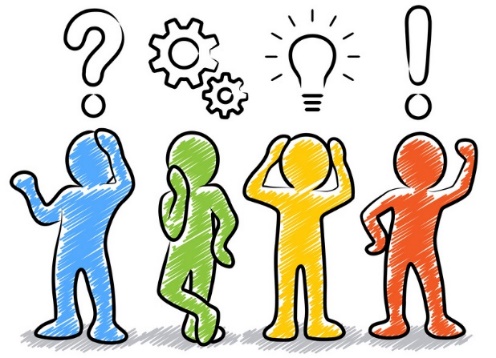 Was lässt sich verallgemeinern?
Ilias als Erhebungstool ist gut geeignet

YouTube „erlaubt“ Learning Analytics 

Sehr gute Unterstützung durch Hochschuldidaktik bei Planung des Fragebogens

Es werden mehr Daten generiert als ausgewertet…

Spezifischere Fragen als allgemeine Evaluationsbögengeben tiefere Erkenntnis
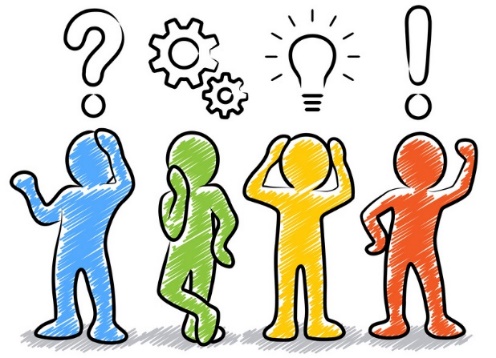 Was lässt sich verallgemeinern?
Vorlesung ist entspannter, interaktiver

Produktionszeit reduziert sich

Sehr positives Feedback der Studierenden

Positive Effekte auf Leistung

ABER:
Häufige Neuproduktion bei Aktualisierung der Inhalte

Weniger Teilnehmer in Vorlesung
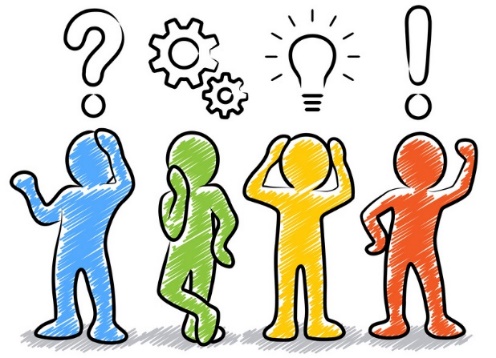 Fragen? Anregungen? Antworten?
christian.kohls@th-koeln.de